Temadag i distrikt 10 for it-frivillige
13. november 2019
Vi kommer rundt om
Preben Hansen, Ishøj
Opstart af temadage
-erfaringer og fif
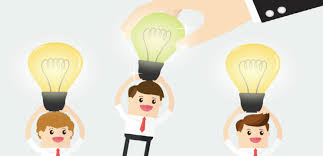 Fra Ishøj til jeres lokalafdelinger
Hvad tager I med jer fra Prebens oplæg om opstart af temadage?

Hvilke idéer giver det jer til opstart af nye aktiviteter Vær gerne meget konkrete!


I drøfter det i grupper på tværs af lokalafdelinger frem til kl. 10:20!
Grupper
Dan Jønsson	   			Amager2300Vagn Tveskov                		Brønshøj-VanløseCarsten Sjøholm	   		FrederiksbergKirsten Pedersen 			Herlev

Sven Arne Steffensen		Rødovre	Ole Løndal	   	   			VallensbækLars Kristian Crone	   		Amager2300	Lis Elholm	   	   			Frederiksberg

Arne Jensen	   			BallerupOle Parnel	  	   			Frederiksberg	Johannes Spenner	   		TårnbyFinn Christensen 			Vallensbæk
Walter Planhof	   		City		Ole Løndal	   			Vallensbæk	Gunnar Sørensen			BrøndbyMichael Keller			Frederiksberg

Poul Kajbæk	   			Vallensbæk	Jan Ingvorsen	   		ØsterbroKeld Baerens	  			Frederiksberg

Jens Johansen	  		City	Steen Pedersen			Hvidovre	Erling Rahbek	   		Ishøj	Hans-Kurt Bak			Tårnby

Anne Marcher	   		FrederiksbergHenrik Brems	   			RødovreSteffen Pedersen			Amager2300Preben Hansen	 		Ishøj
It-aktiviteter i lokalafdelingerne?
Vi hjælper med at komme på 
og følge med
IT-tilbud i Ældre Sagen
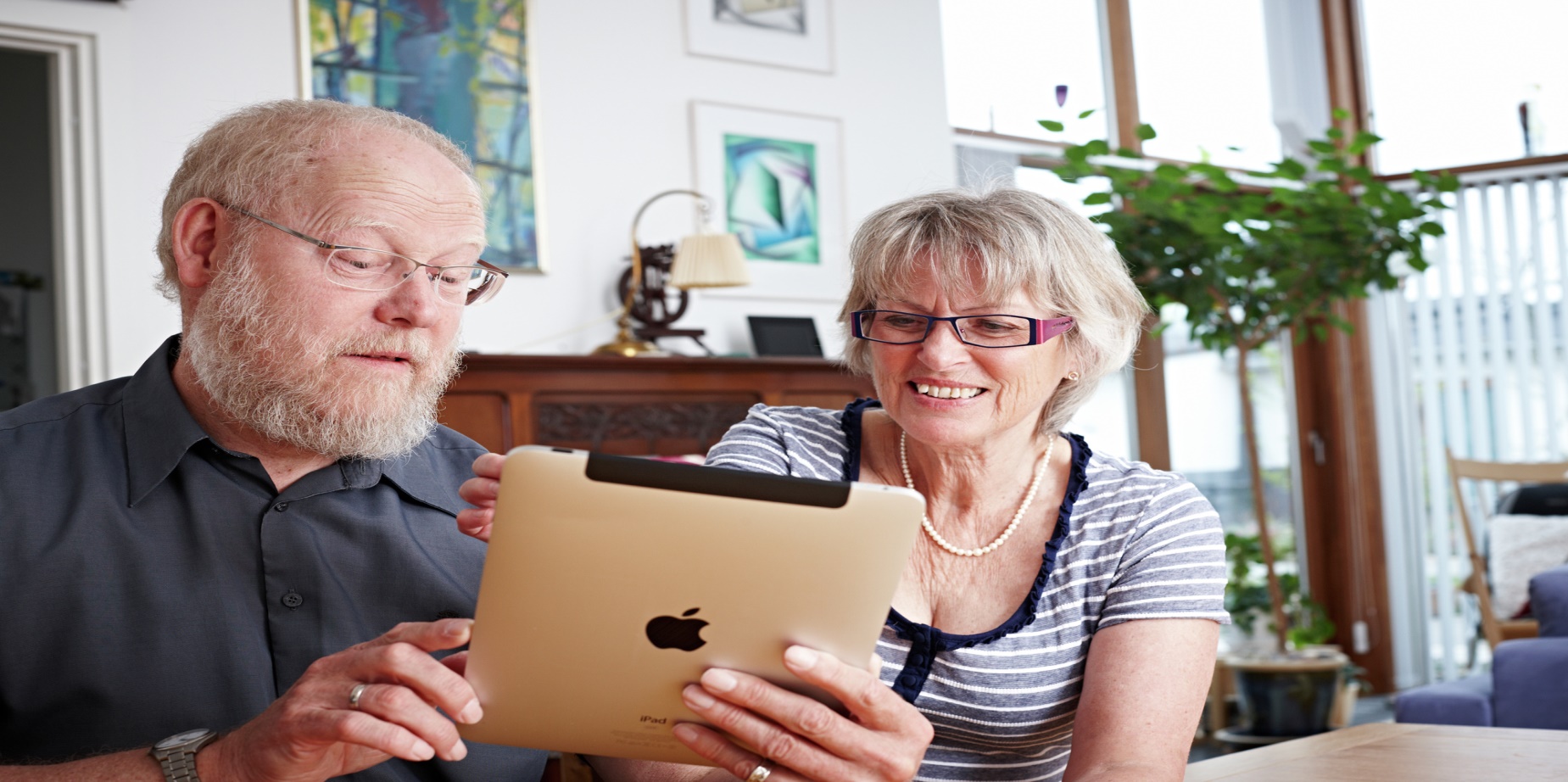 IT-tilbud i Ældre Sagen
Nye      tiltag
Der sker noget forskelligt – men der sker noget!
Nyt i lokalafdelingen
Vend i jeres egen gruppe hvad der skal til for at prøve noget nyt på it-området 
Hvilken aktivitet vil være spændende at udvikle og afholde i lokalafdelingen?
Hvordan skruer vi aktiviteten sammen, så medlemmer/ældre får lyst til at deltage? 
Skal vi invitere en ekstern vidensperson til at holde oplægget?
Hvordan kan vi reklamere for aktiviteten?
Skal vi sparre med en anden lokalafdeling? 
Husk at søge midler til den nye aktivitet eller til at annoncere!
I drøfter det i gruppen frem til kl. 11:00
Spørgsmål
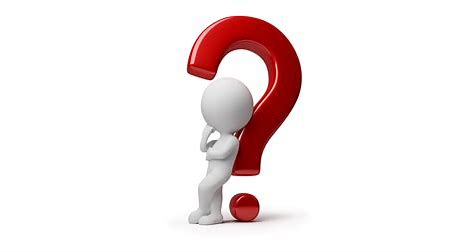